Семинар-консультация
«От 1-го к 4-му:
идем к метапредметным результатам
Здравствуй,
дядюшка глагол!
Задание: рассмотрите рисунок, подумайте, что произошло?
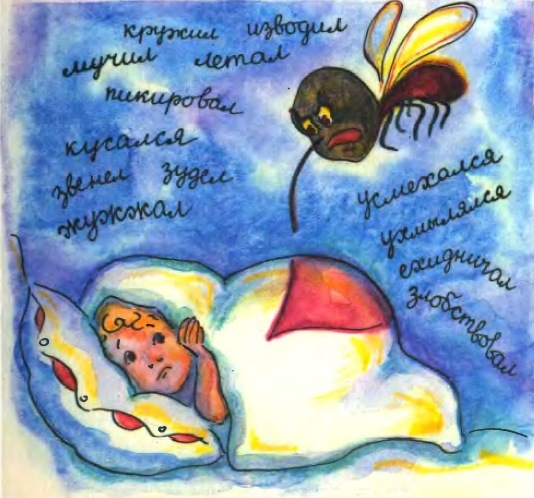 Задание:
1) вставьте в текст подходящие по смыслу слова;

2) прочитайте историю, которая получилась;

3) вспомните, как называются слова, которые помогли нам понять, что случилось?
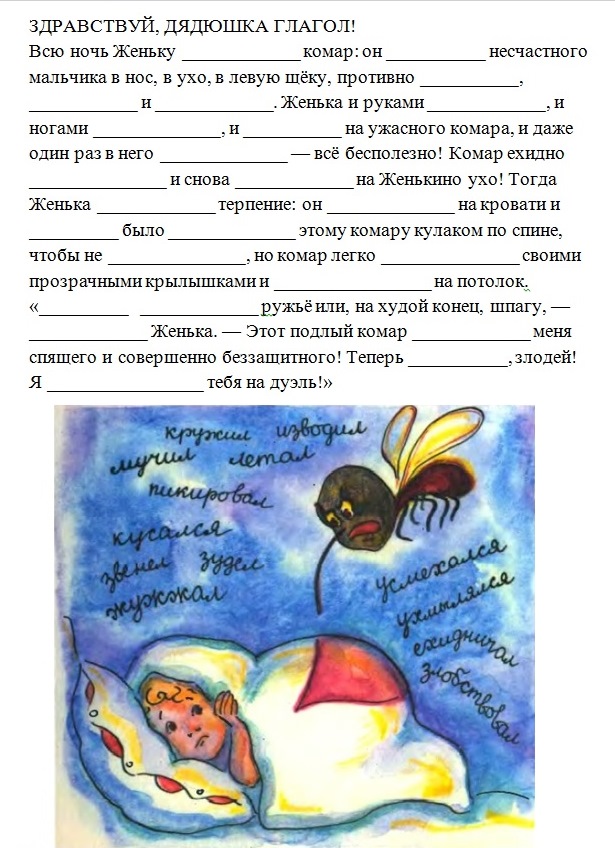 Задание: прочитаем авторский текст.
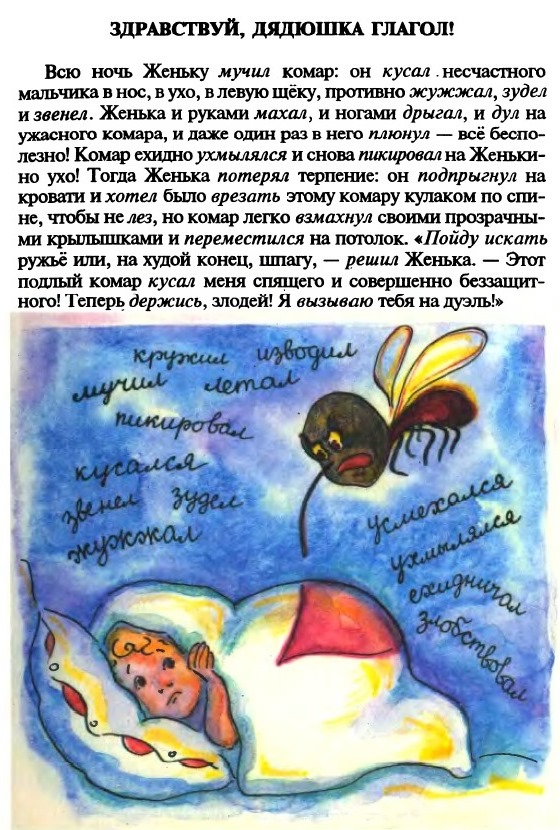 Задание: 1) назовите слова, которые обозначают действия; 
2) определи, на какие вопросы они отвечают.
Задание: рассмотри рисунок, расскажи, как глагол помог Женьке.
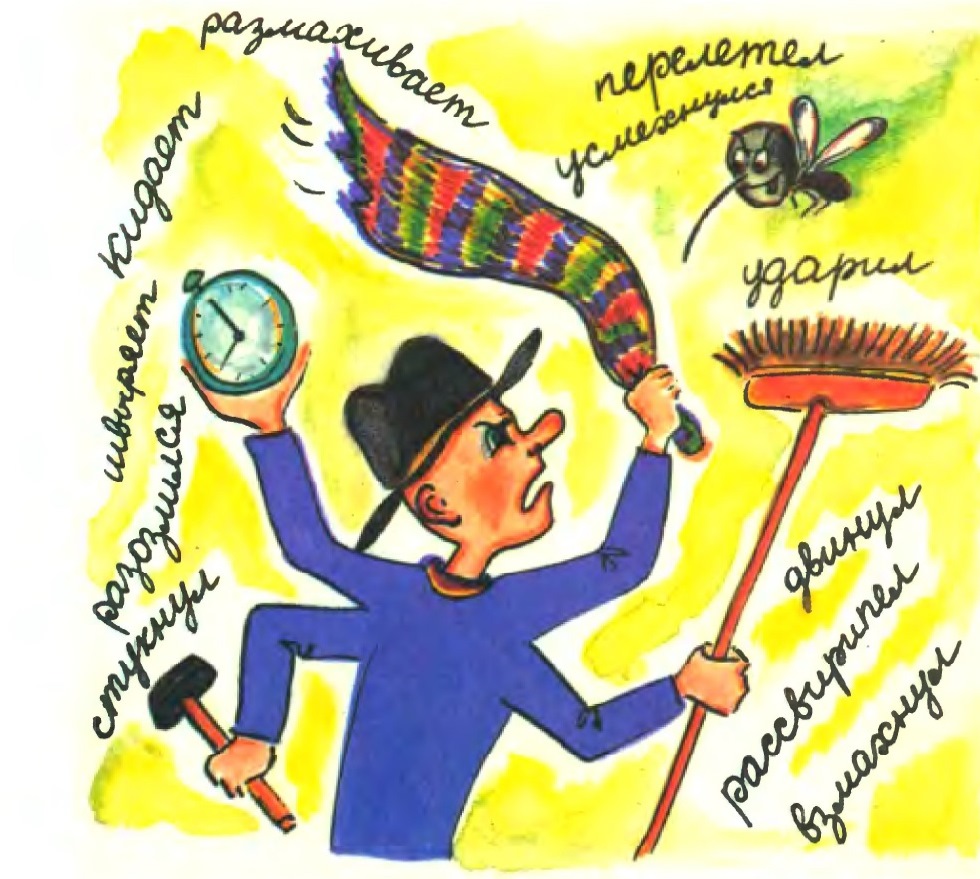 Задание: прочитаем авторский текст.
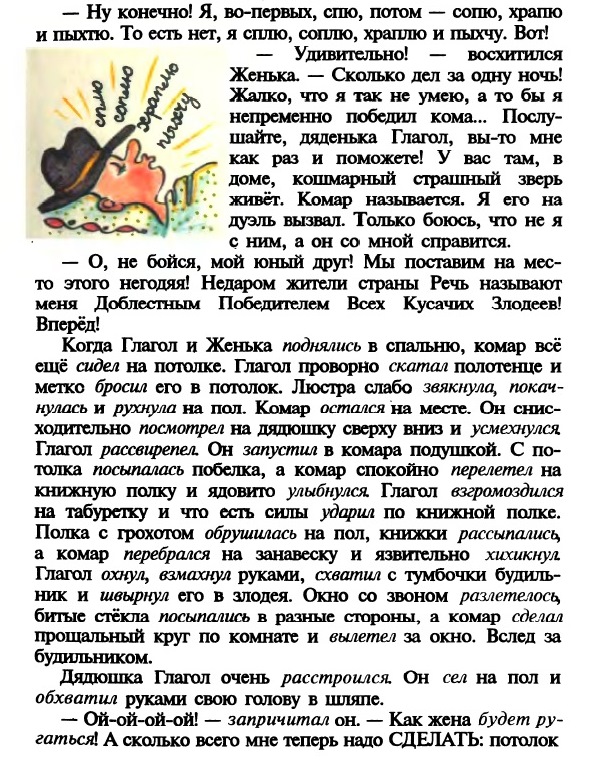 Задание: выпиши 5 глаголов.
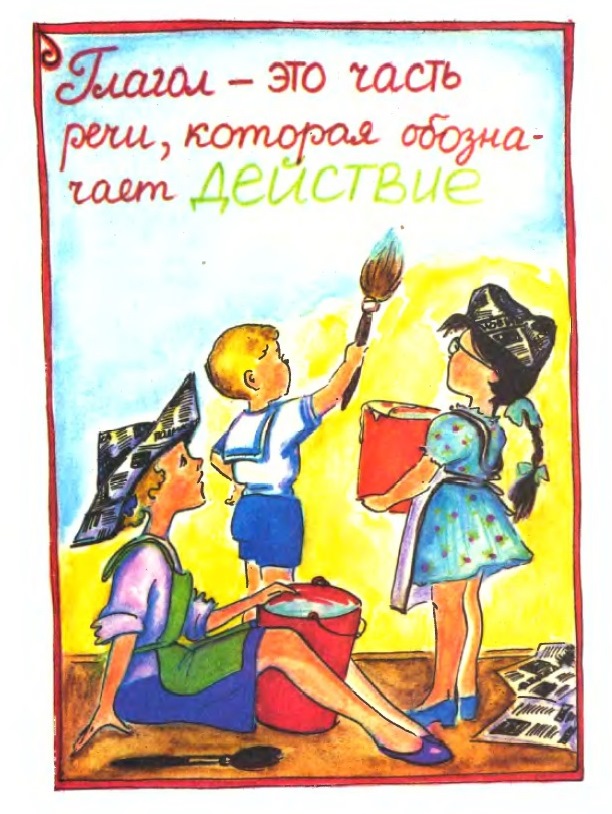 Задание: составьте небольшой рассказ по картинке, запишите 5 глаголов.
Задание: назовите действия человека, продолжите список слов.
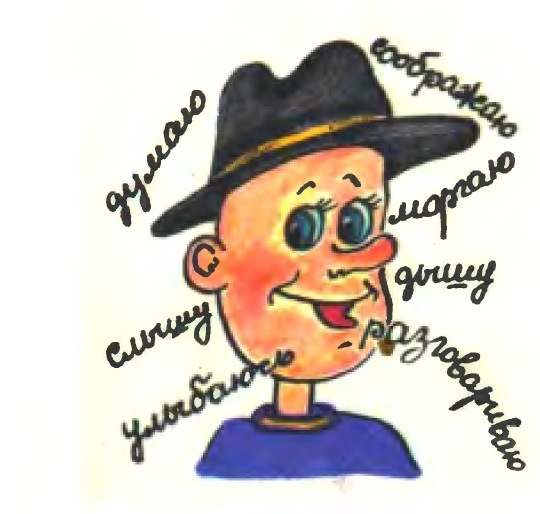 Задание: назовите действия человека, продолжите список слов.
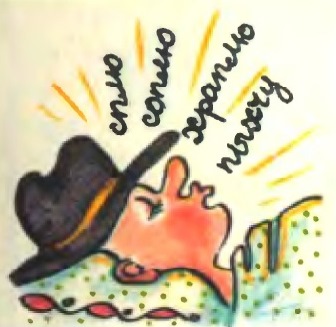 Задание: назовите действия лягушек.
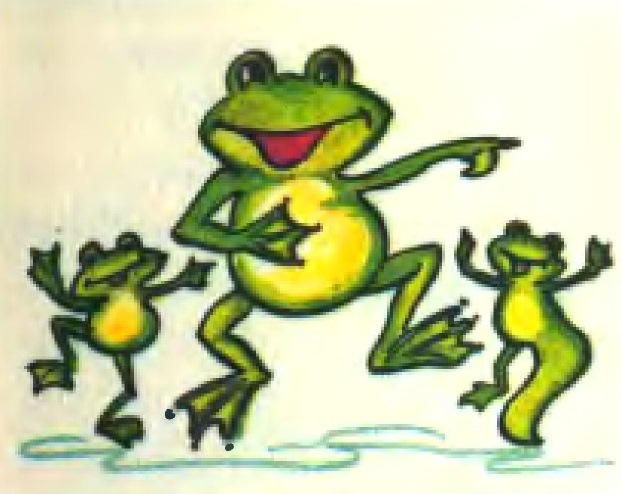 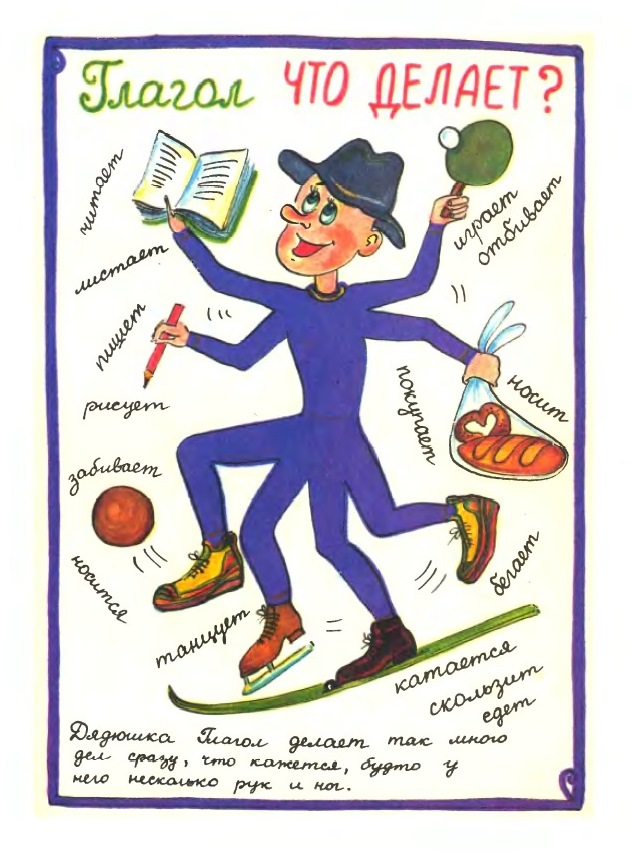 Задание: назовите действия человека, продолжите список слов.
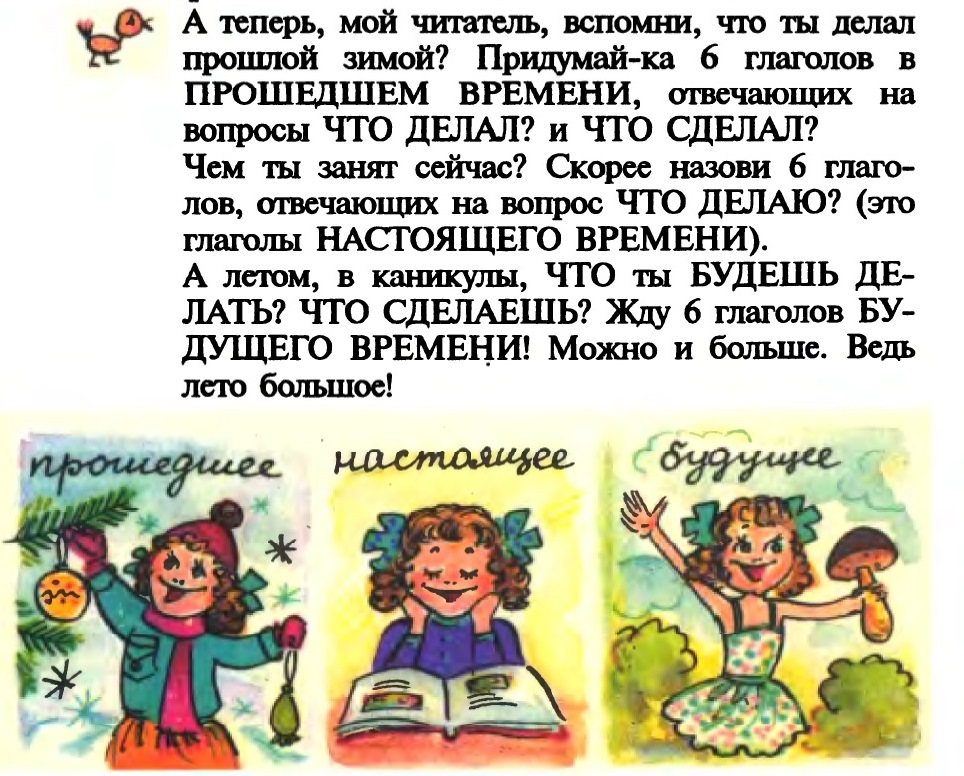 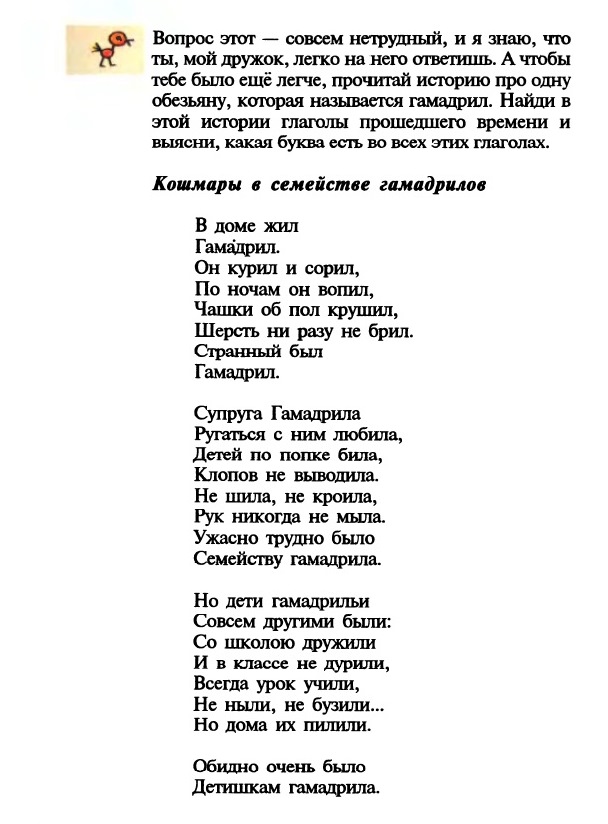 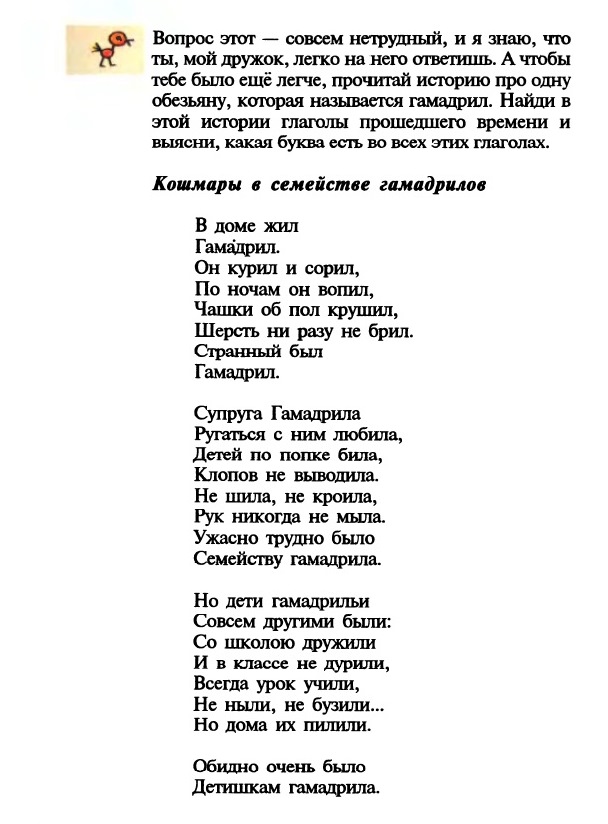 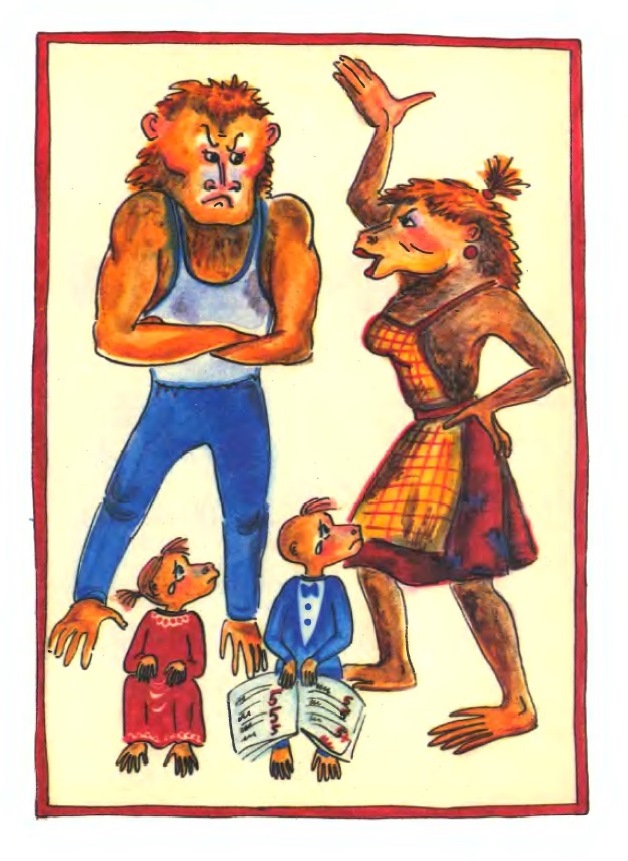 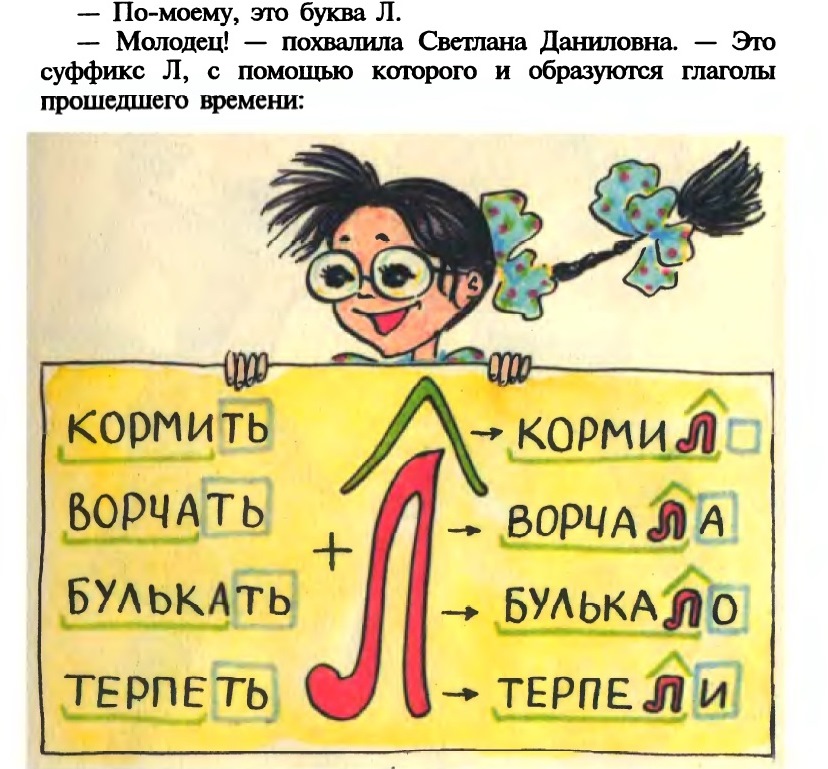 Задание: помоги отыскать человека.
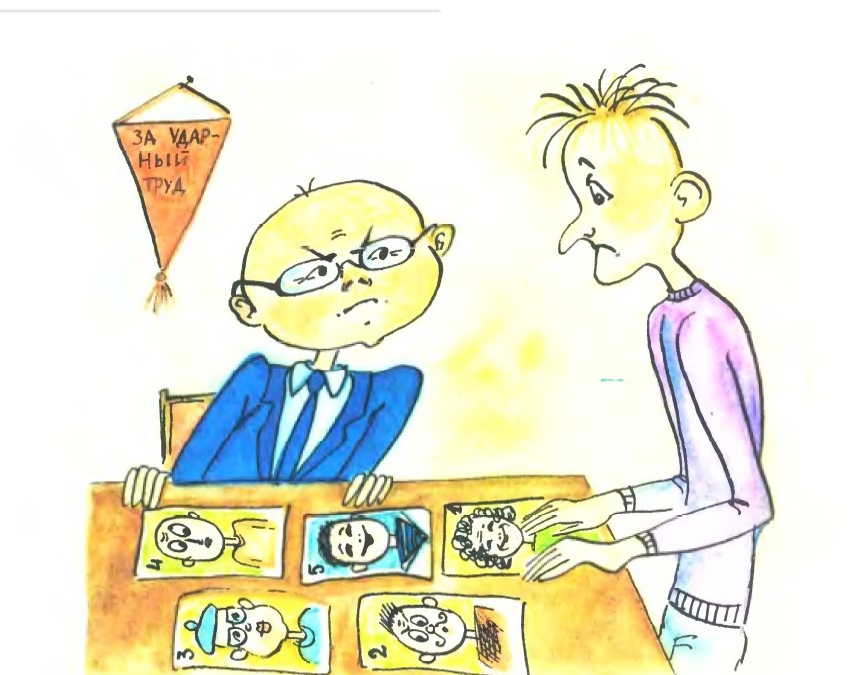 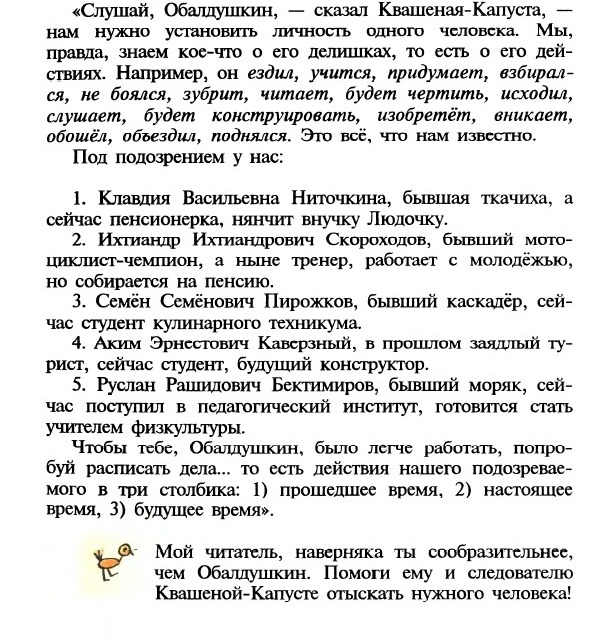 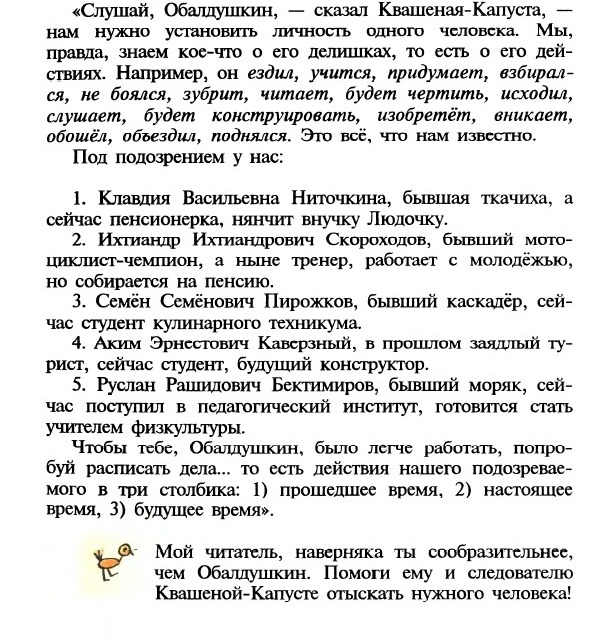 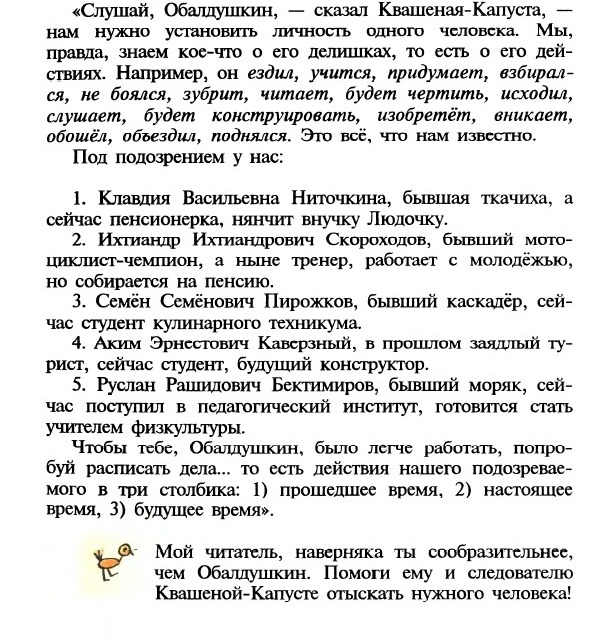 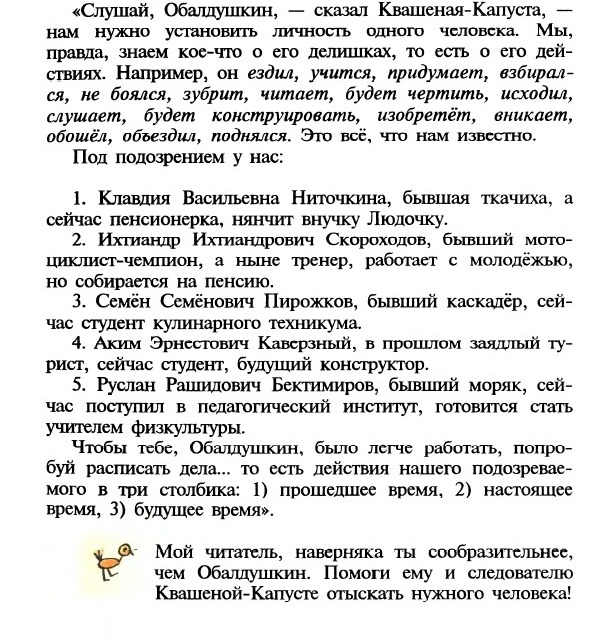 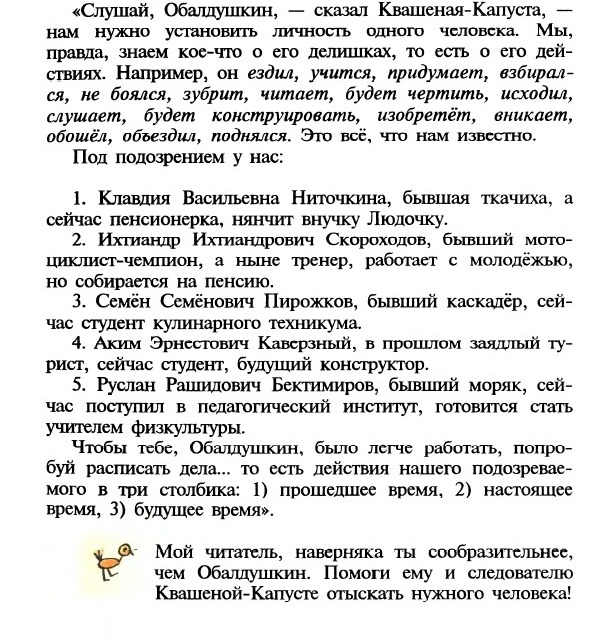 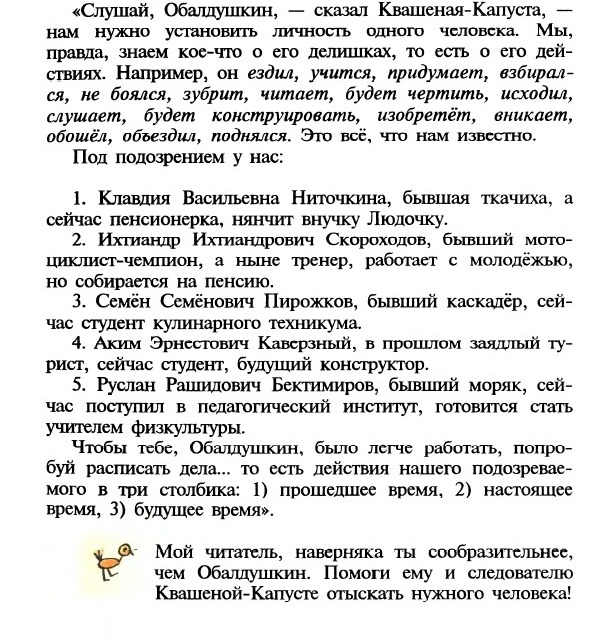 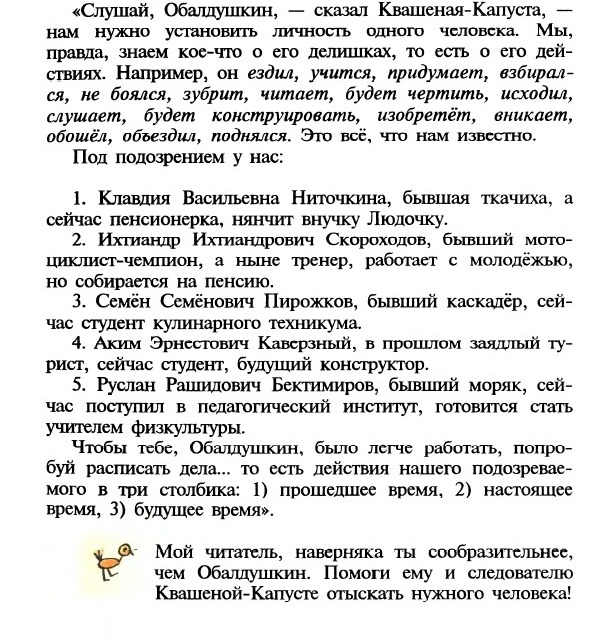 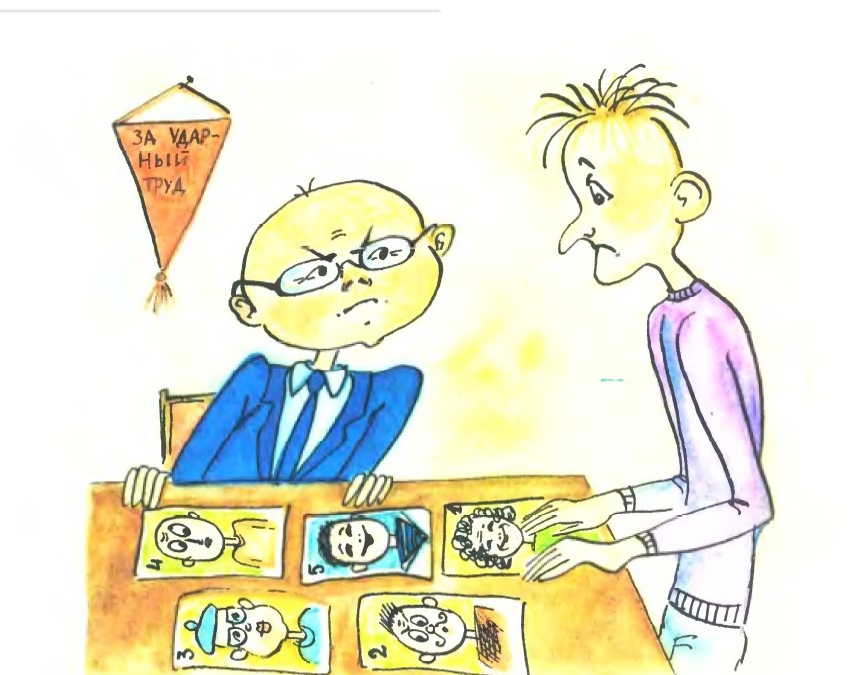 Тема урока «Совершенный и несовершенный вид
глаголов»
Задание: прочитайте слова каждого столбика, разгадайте правило, по которому они разбиты на две группы. Сделайте выводы, какие глаголы относятся к совершенному виду, а какие к несовершенному?
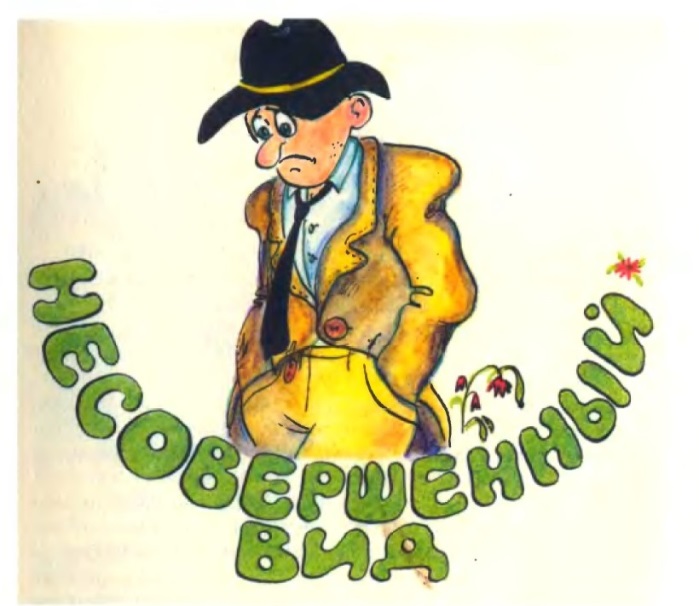 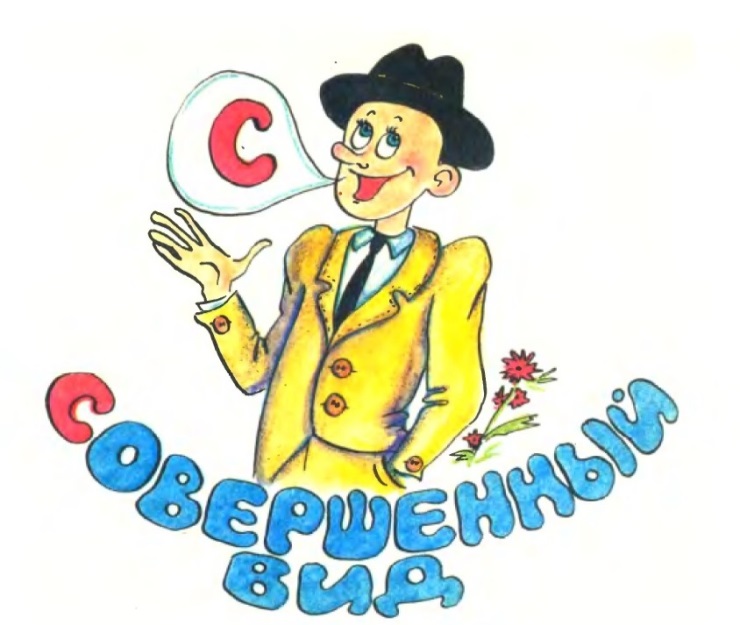 читал
рисовал
летит
бежит
шить
закрывать
прочитал
нарисовал
прилетит
сбежит
сшить
закрыть
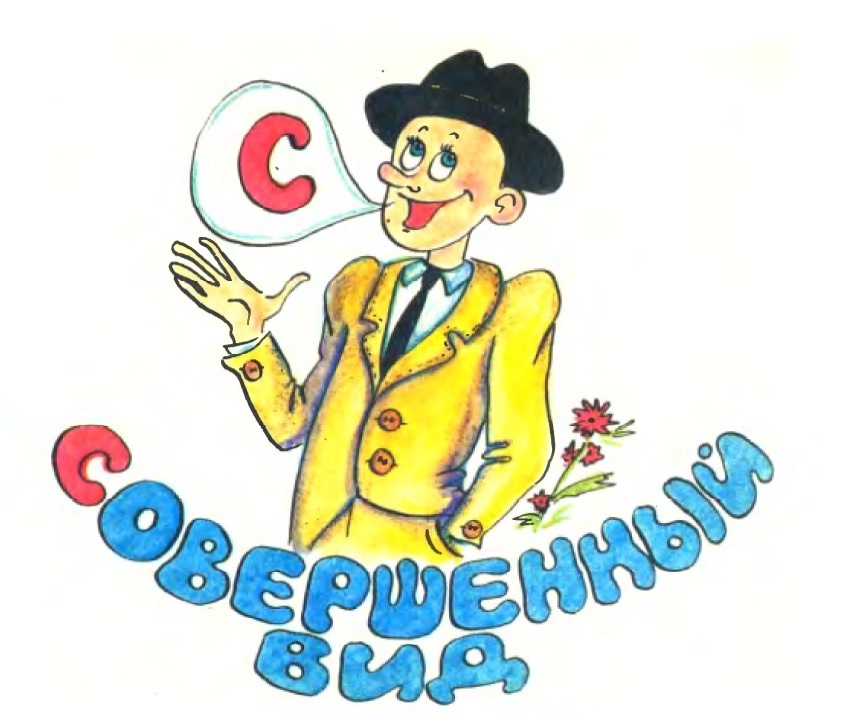 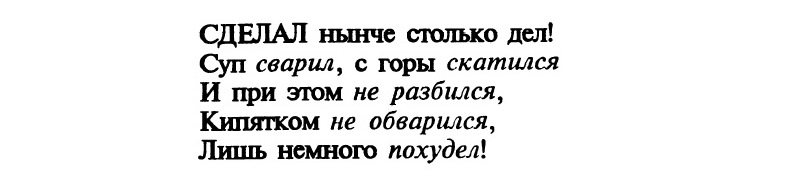 Задание: назовите глаголы, на какие вопросы они отвечают?
Задание: выпишите все глаголы совершенного вида.
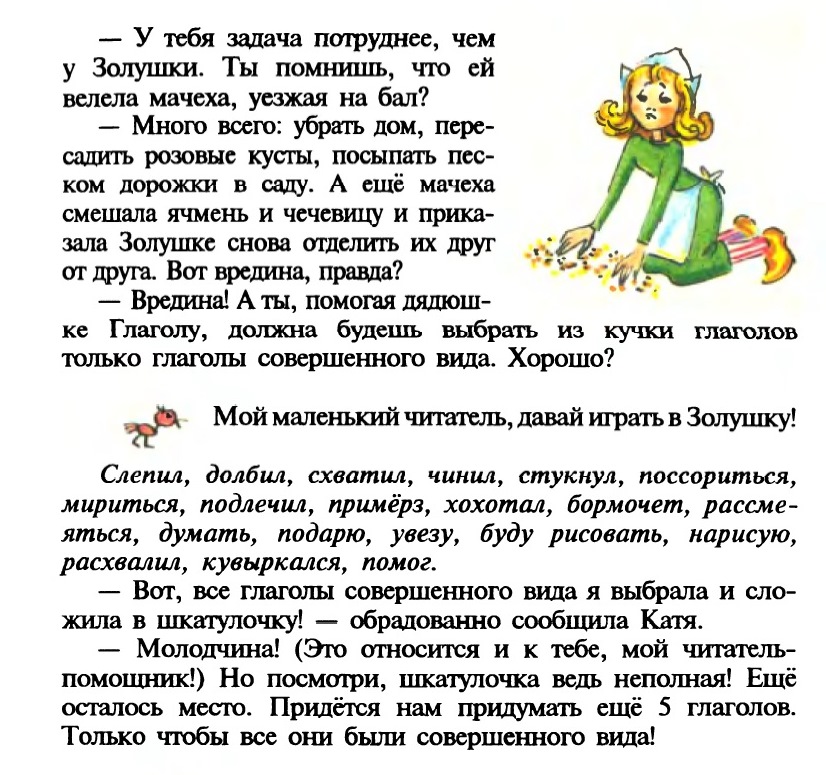 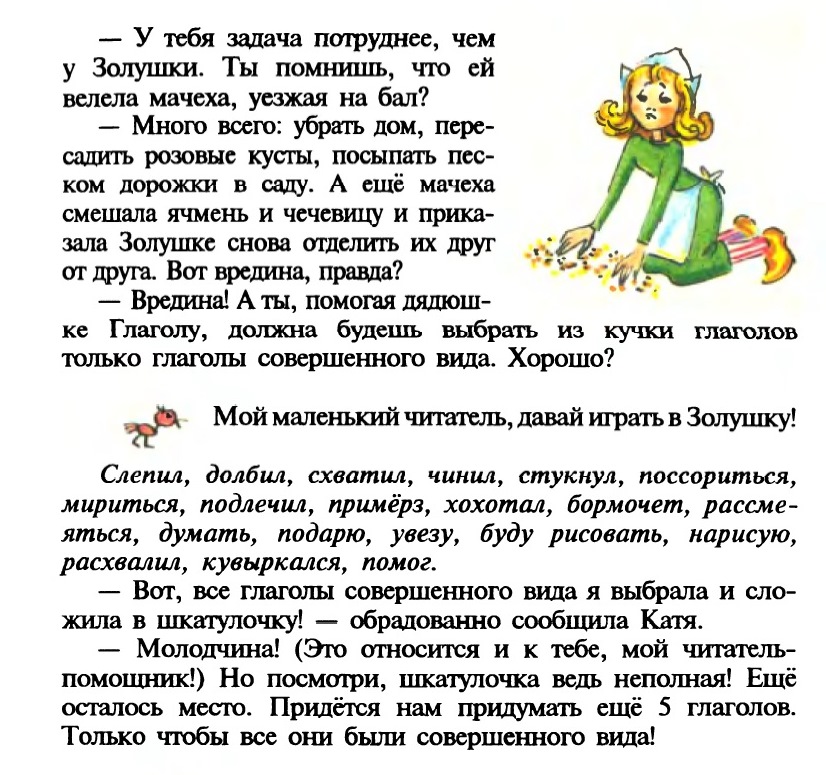 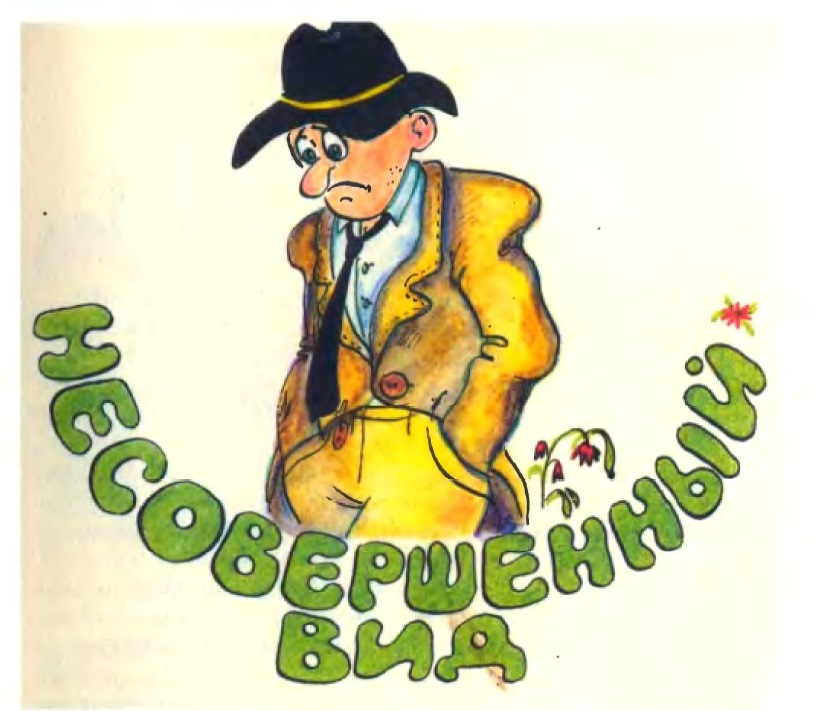 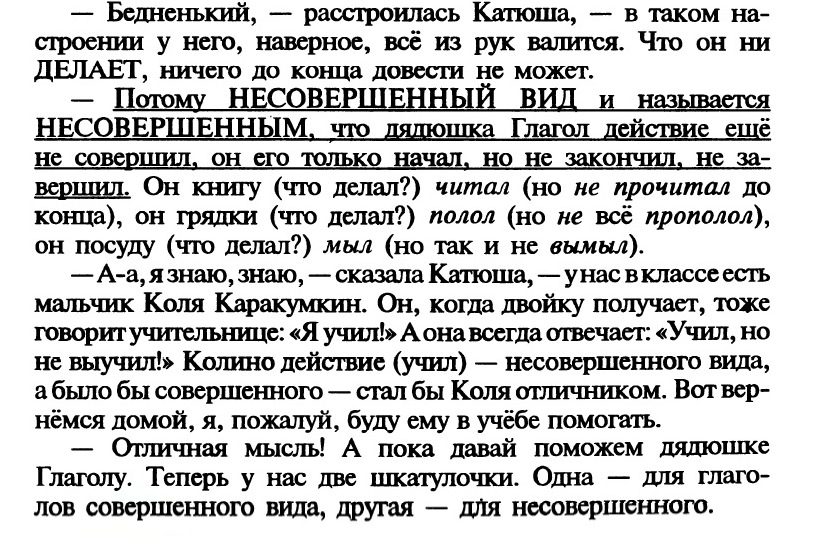 Задание: подумай, о каком слове идет речь,
когда бы Коля стал отличником?
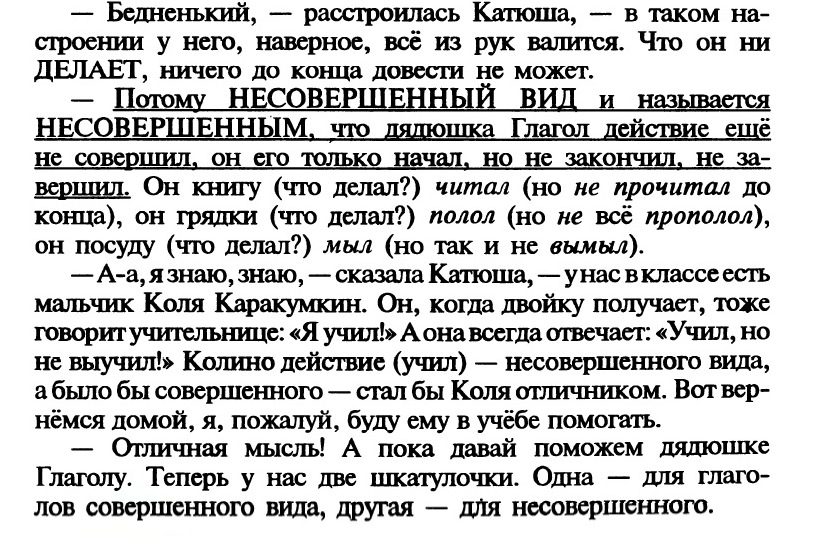 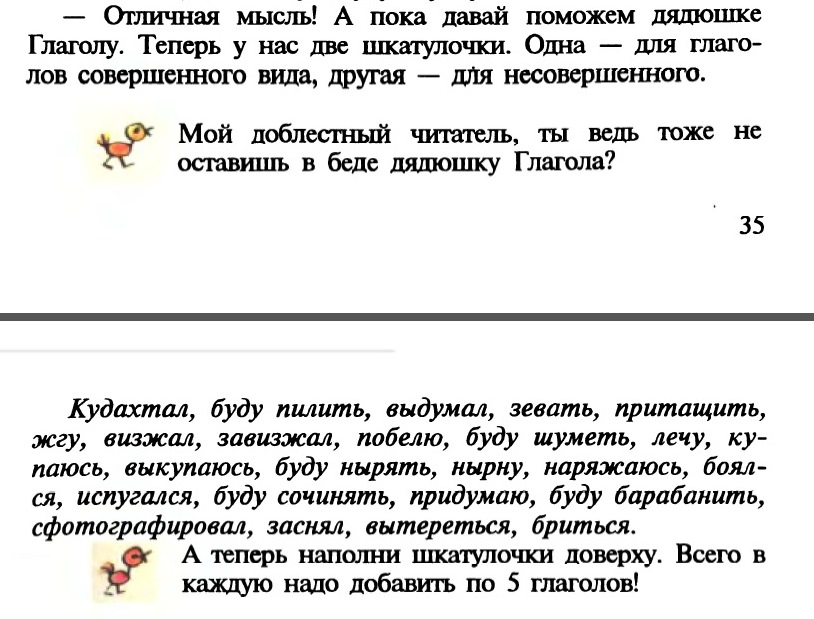 Задание: запиши глаголы в два столбика.
Совершенный вид                           Несовершенный вид

Проверка
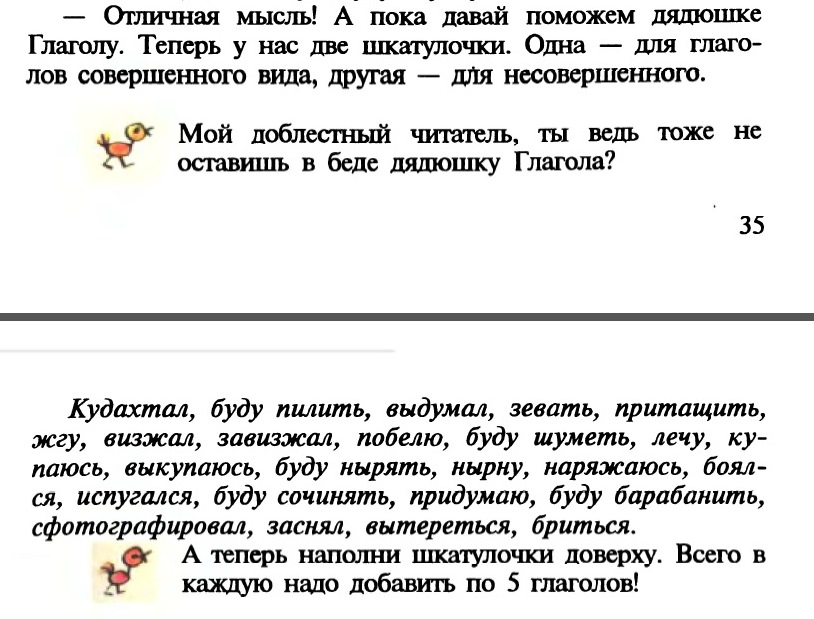 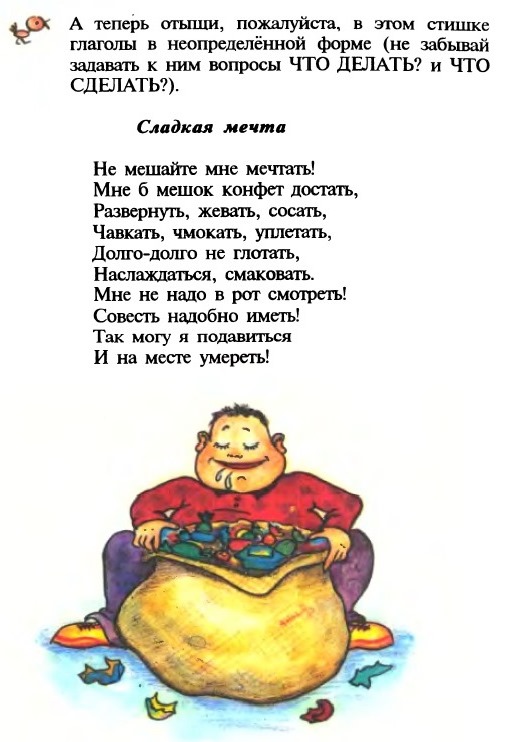 Задание: прочитайте, назовите глаголы.
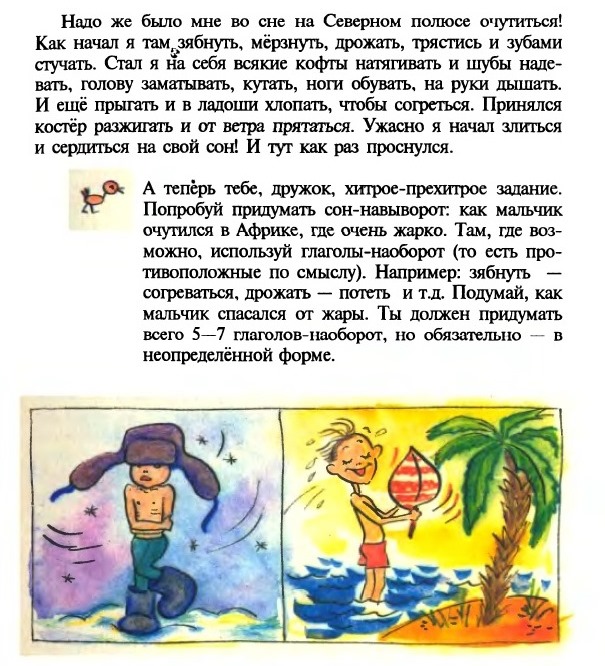 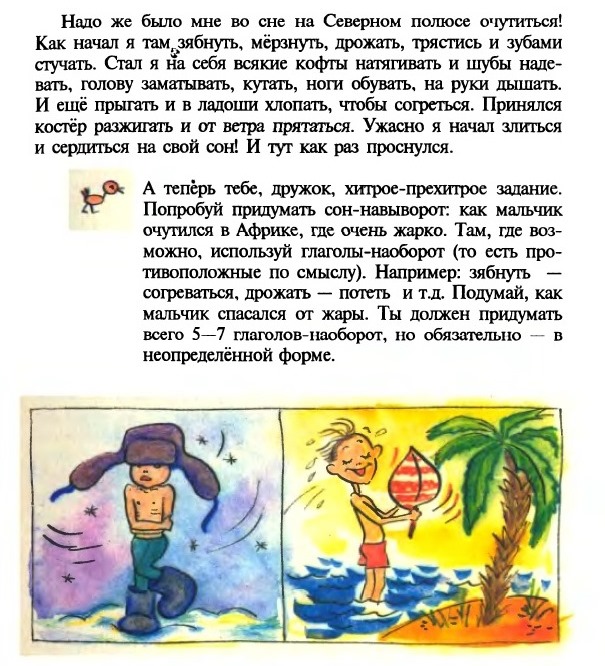 Антонимы
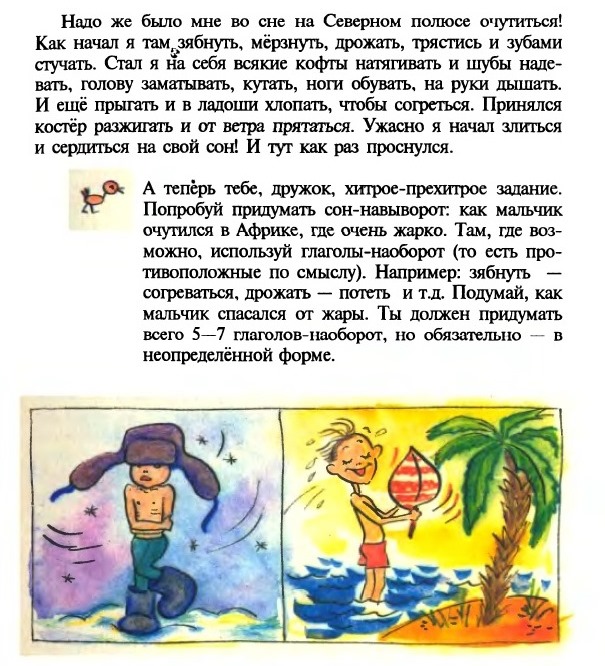 Задание: прочитайте, назовите глаголы.
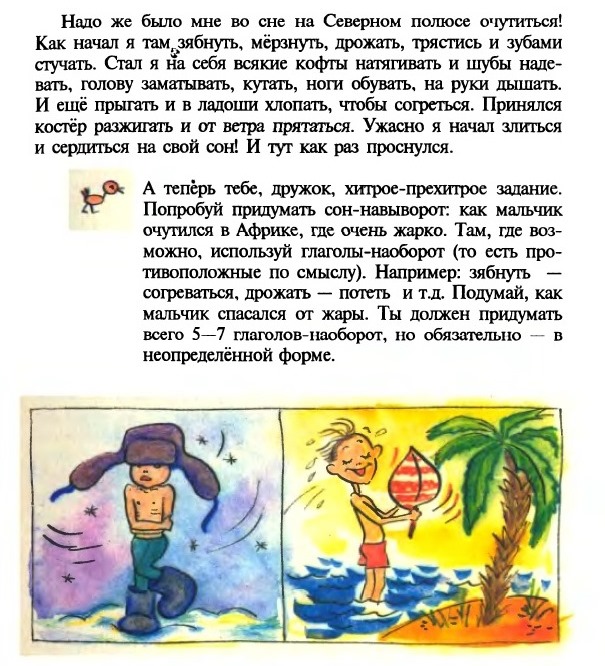 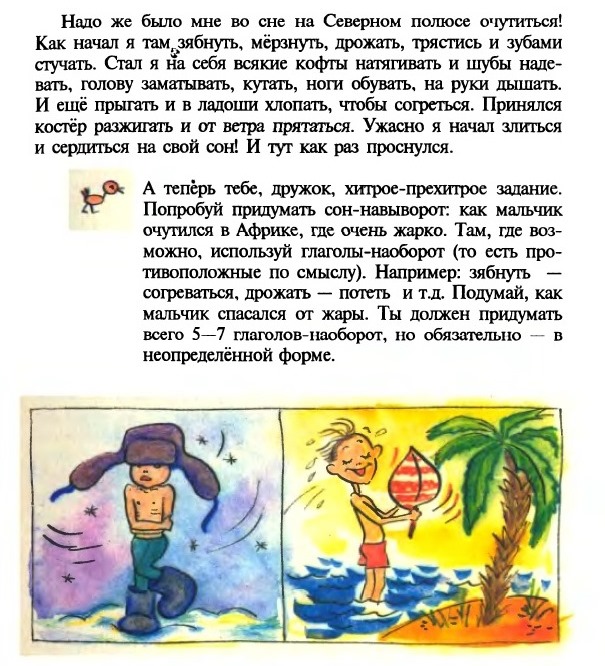 Задание: внимательно рассмотри рисунки, найди местоимения 1 лица, 2 лица, 3 лица. Подумай, почему они так называются?
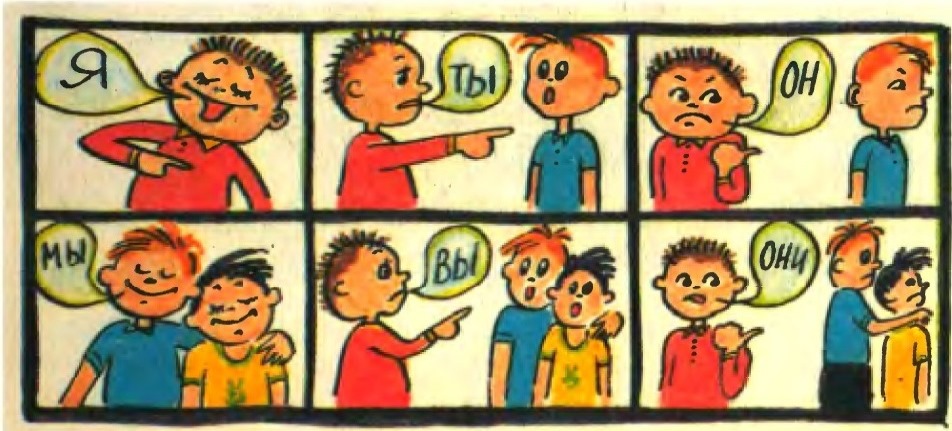 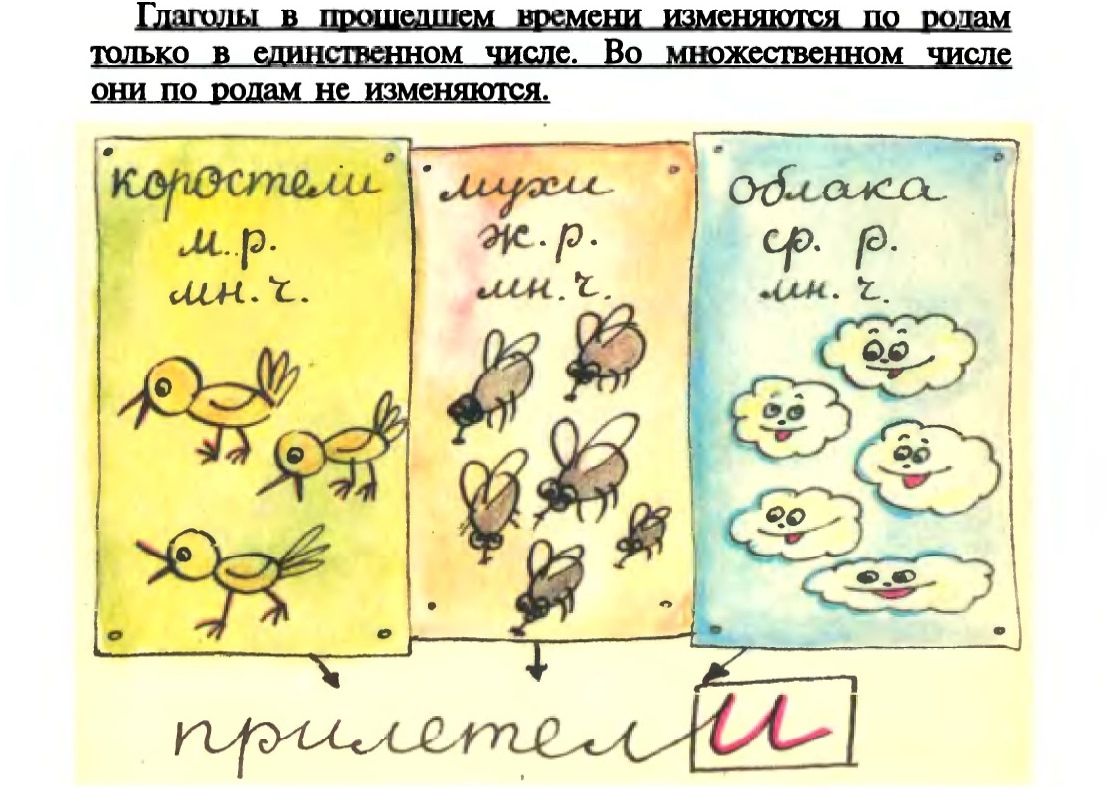 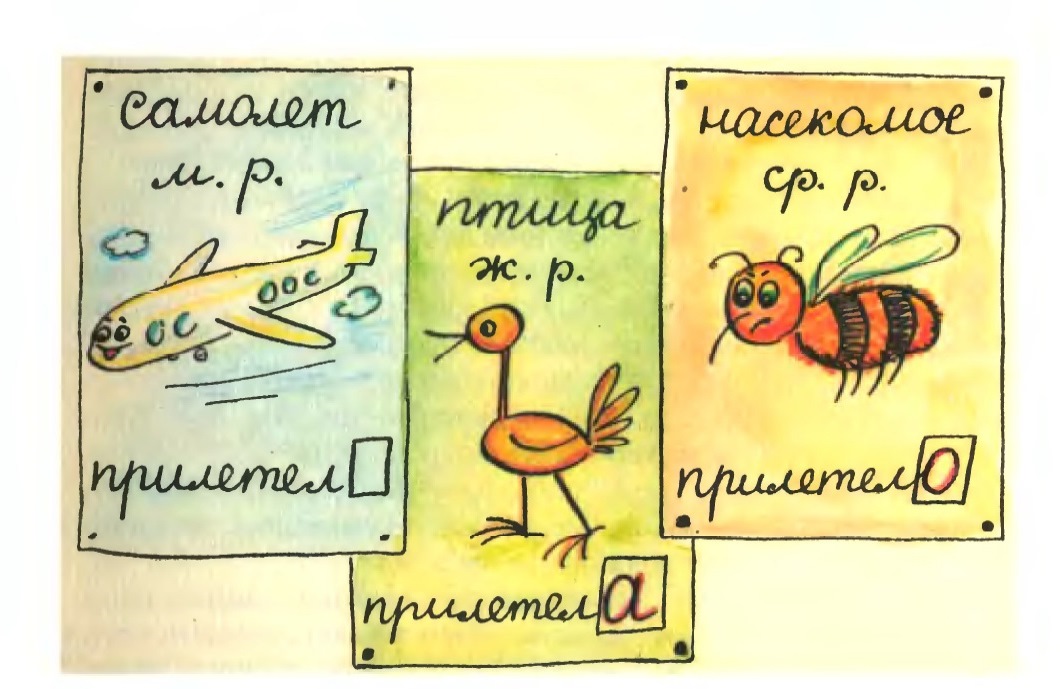 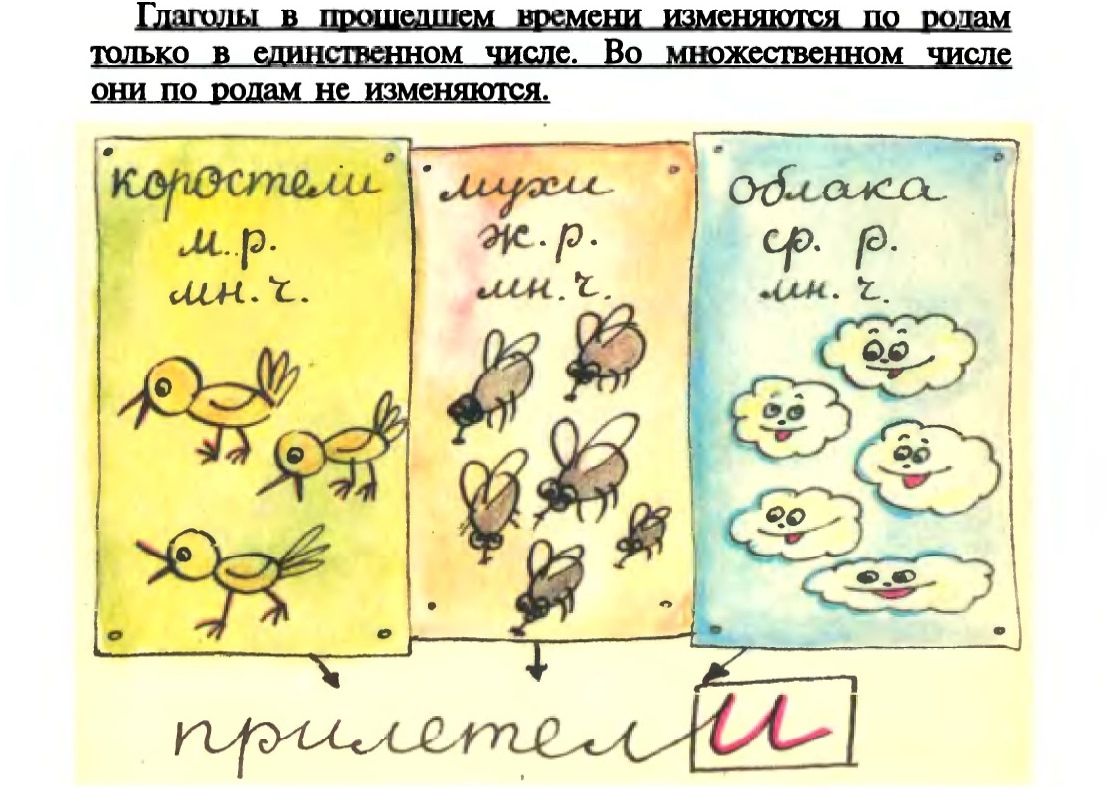 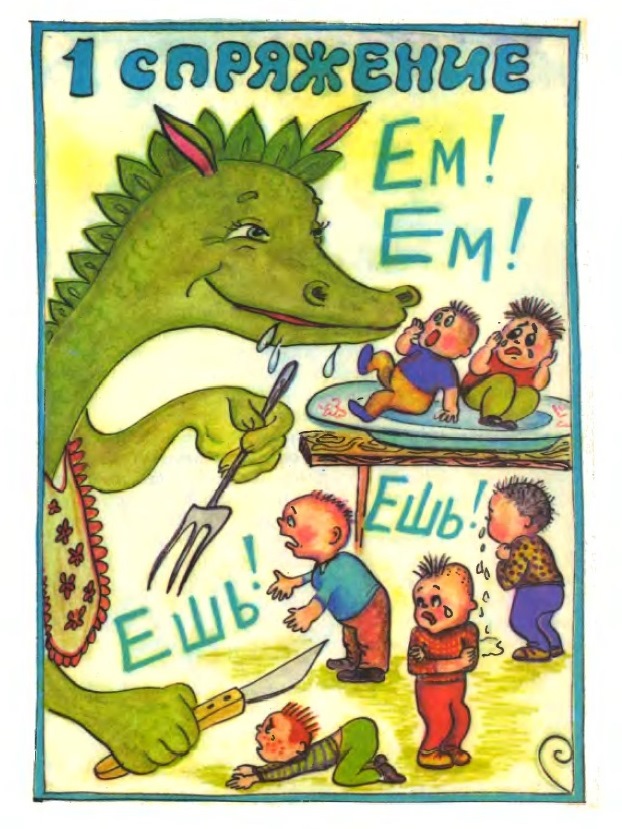 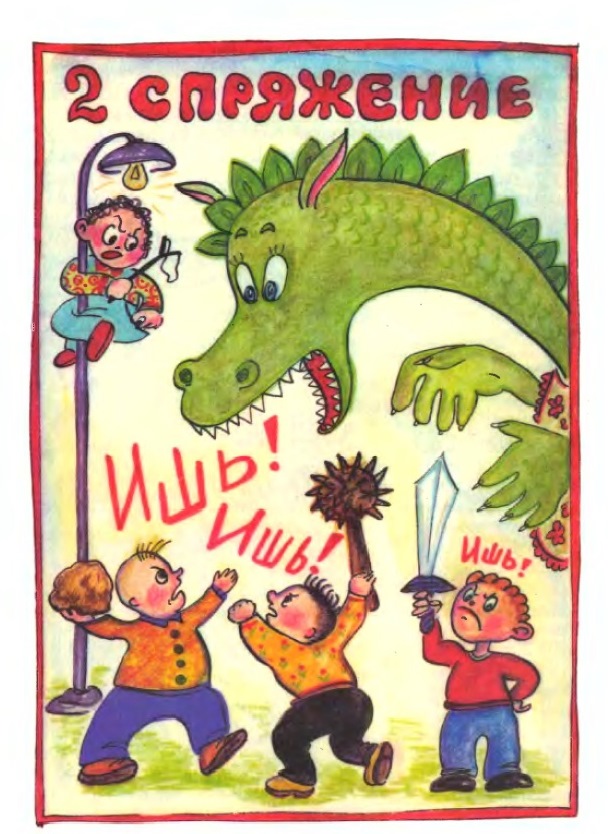 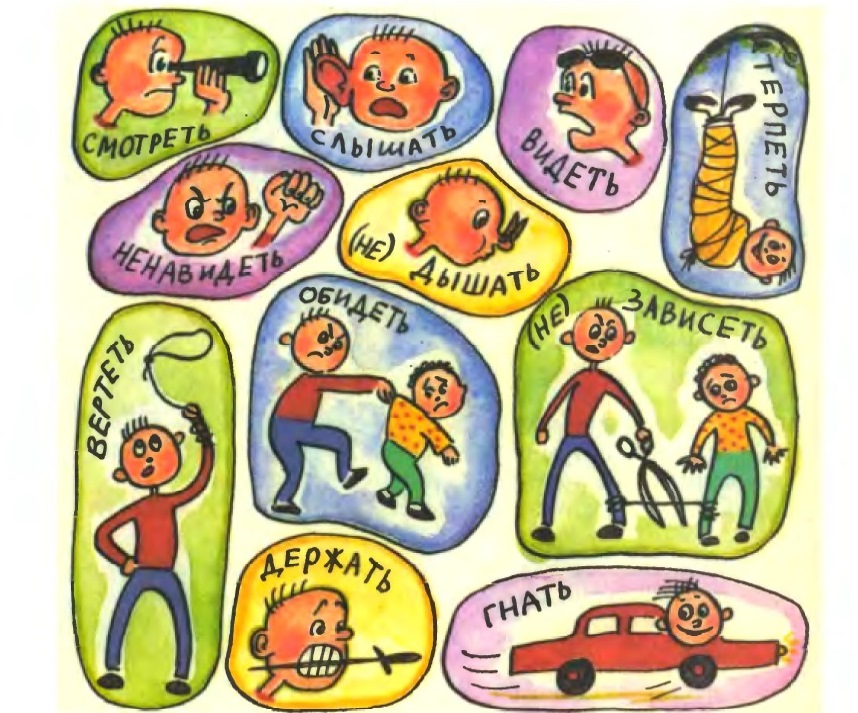 7
1
11
2
8
6
3
9
10
5
4
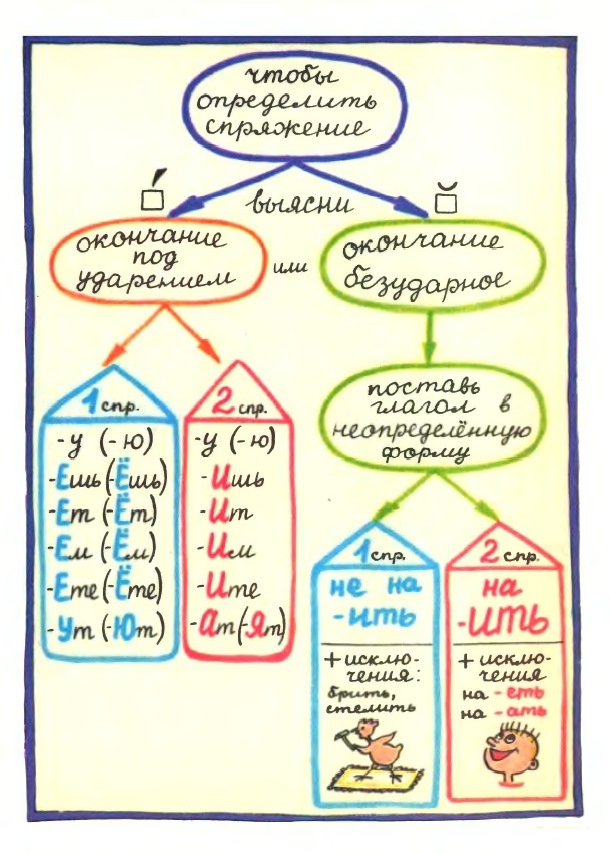 инструкция
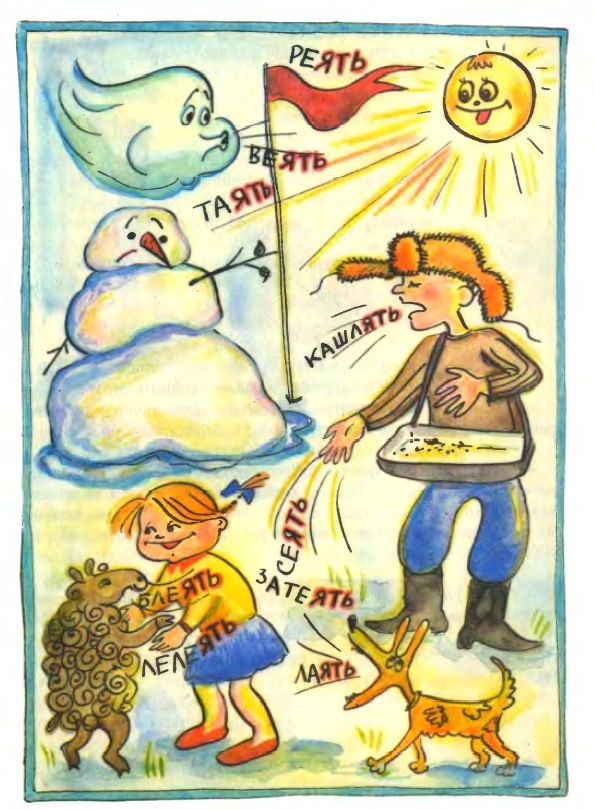 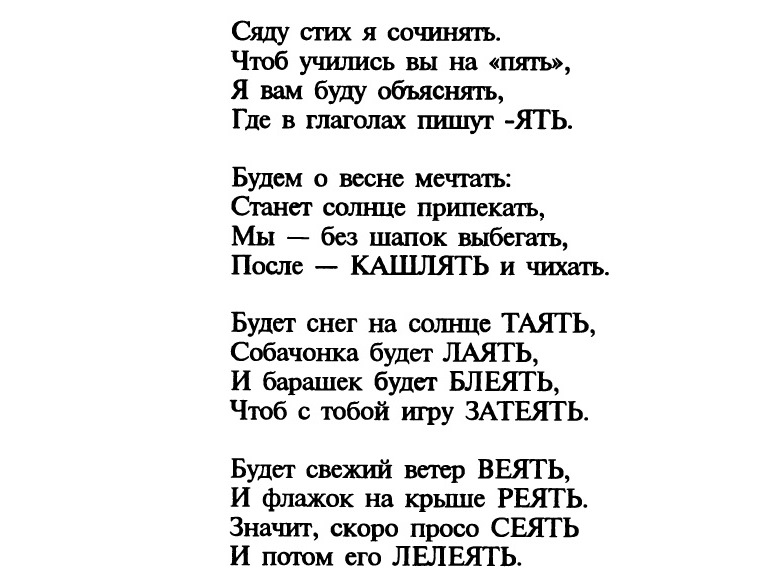 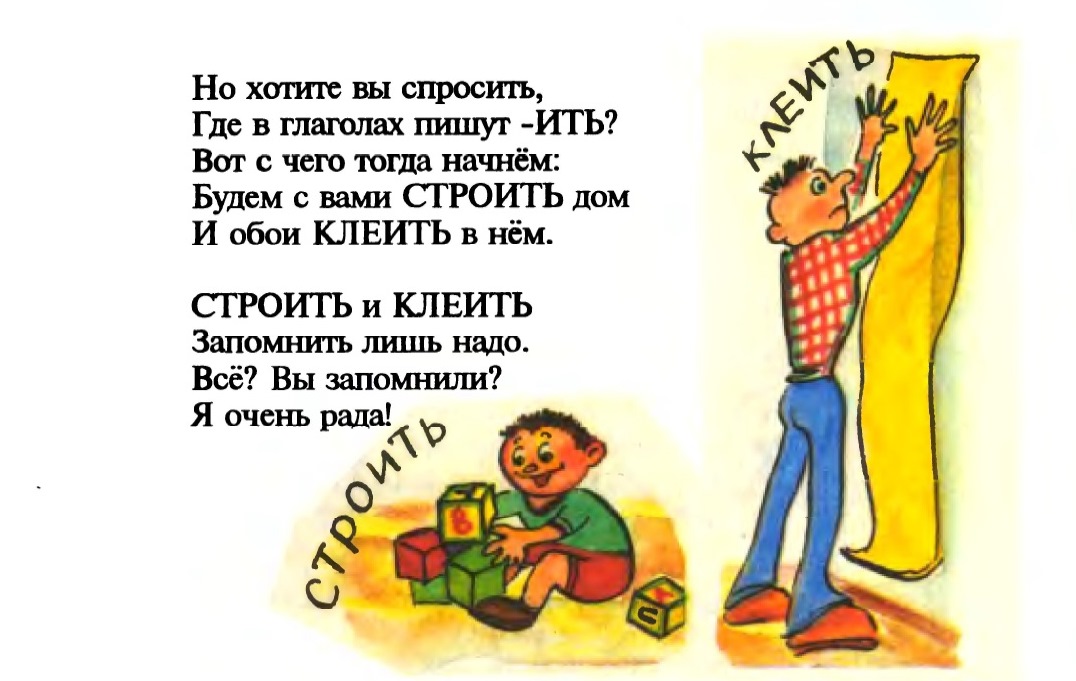 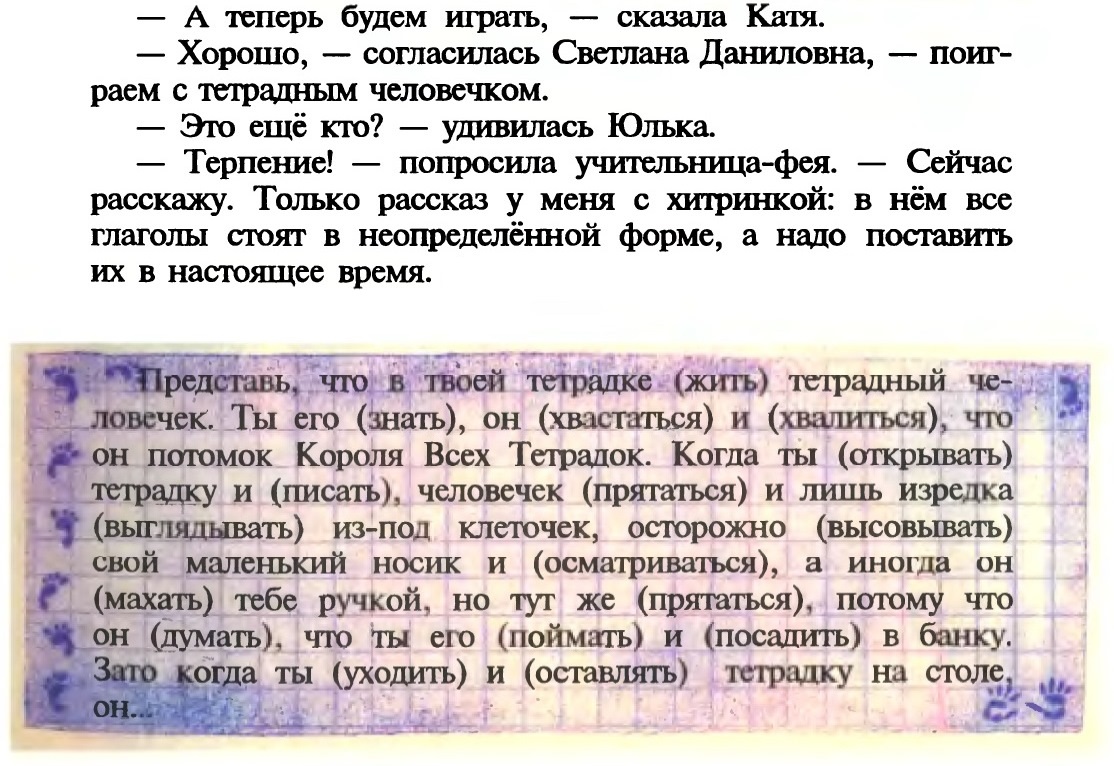 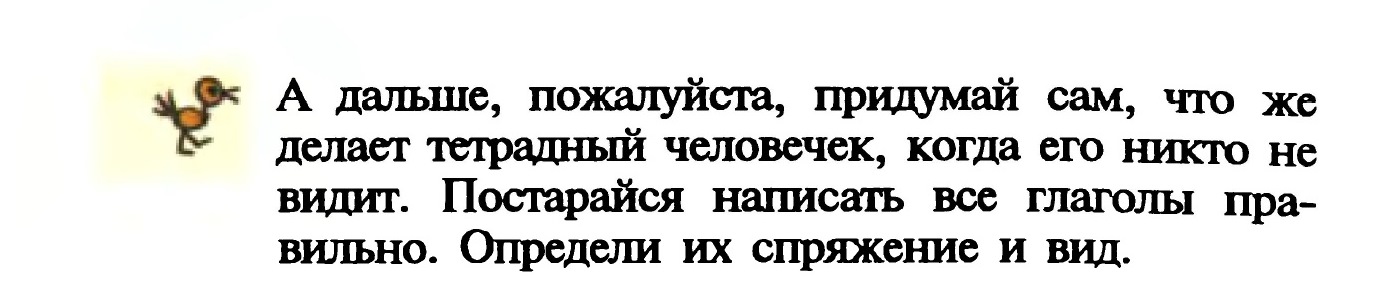 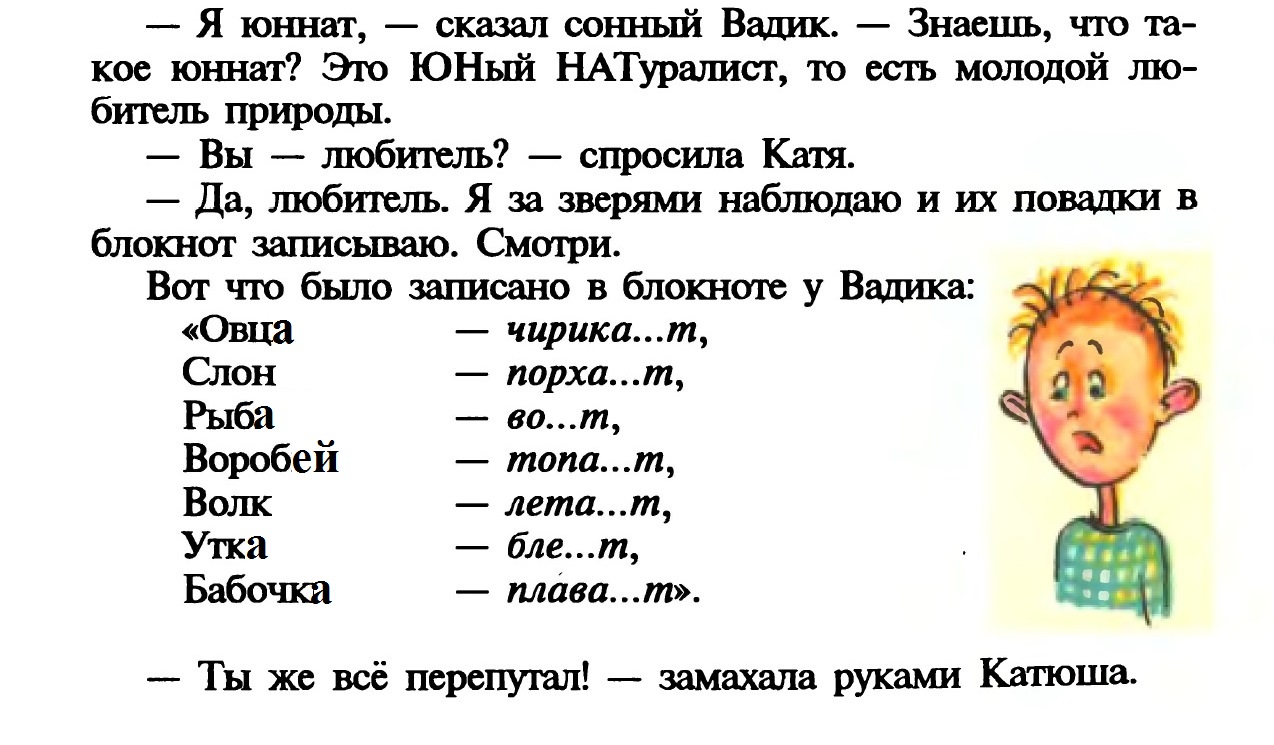 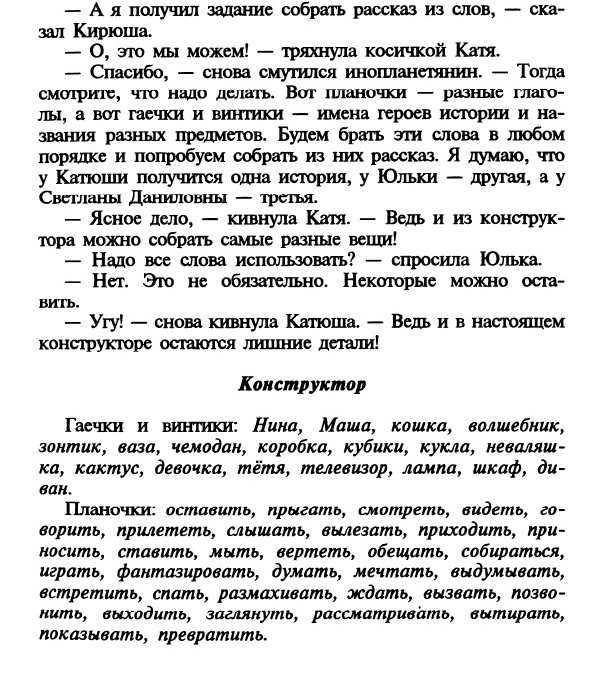 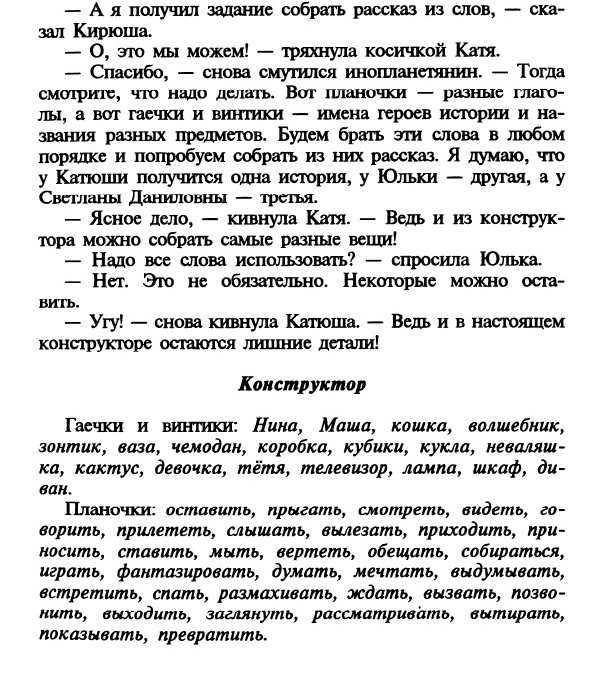 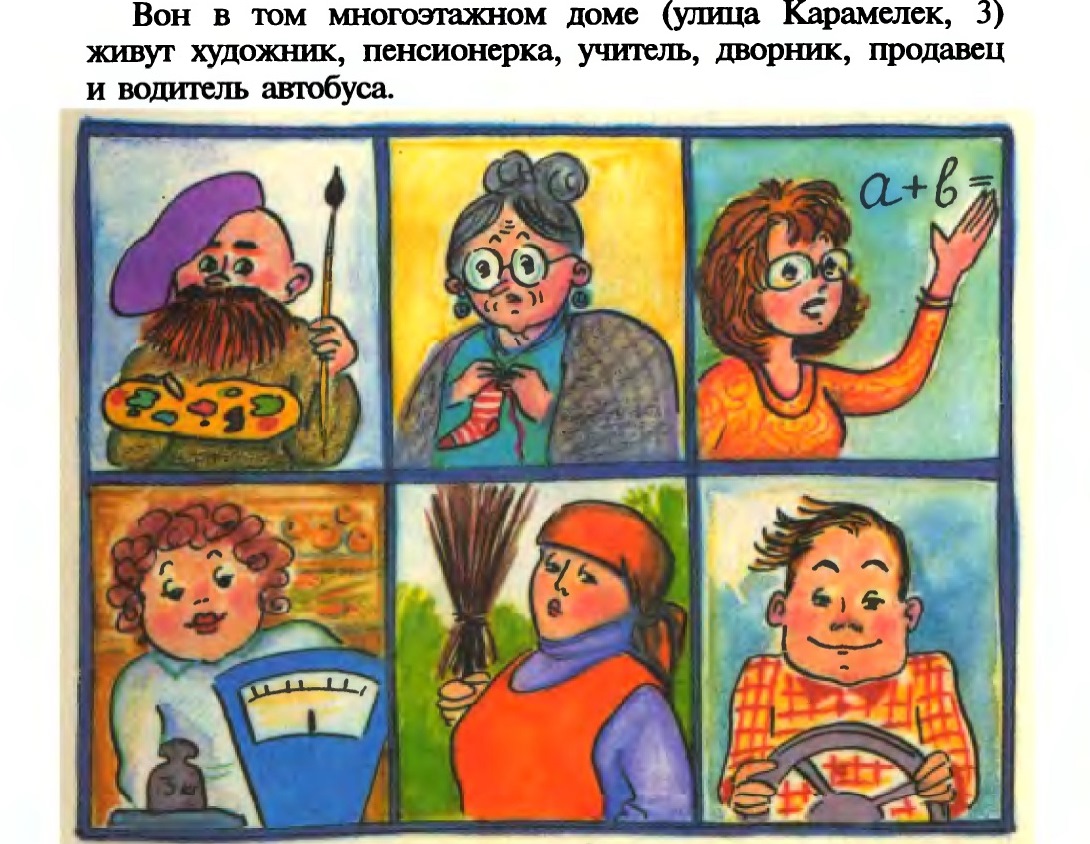 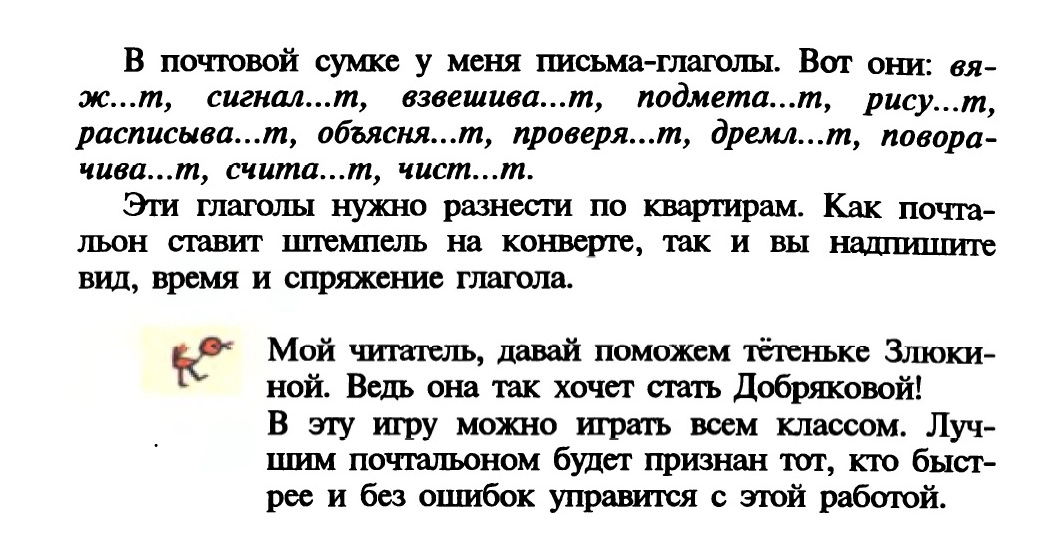 Задание: напишите рассказ о том, как садовник вырастил чудесный цветок, который исцелит всех больных и обрадует всех печальных.
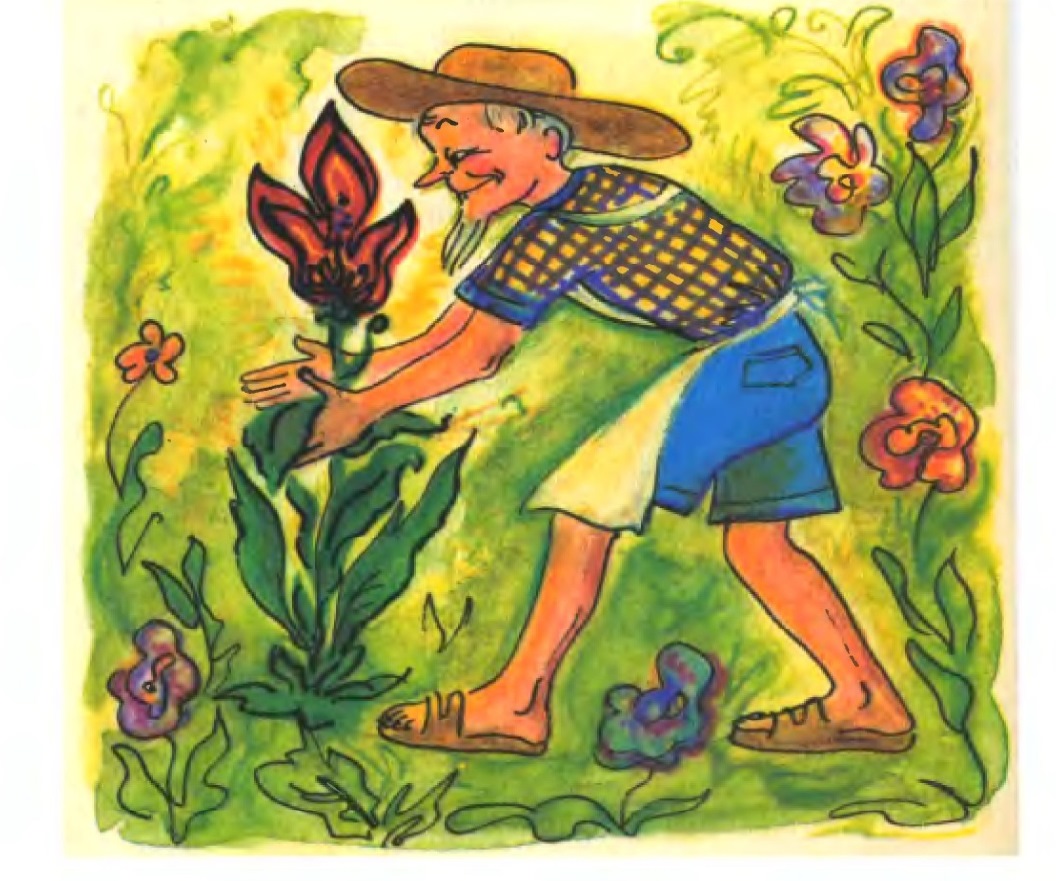